Access to Capital for Ag Producers
Jess Sarsfield–AgVision
1
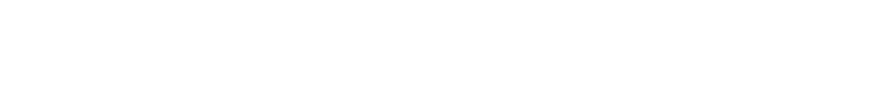 [Speaker Notes: Introduction, overview company and our products/services]
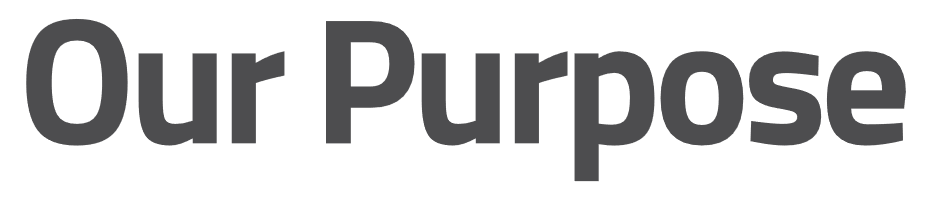 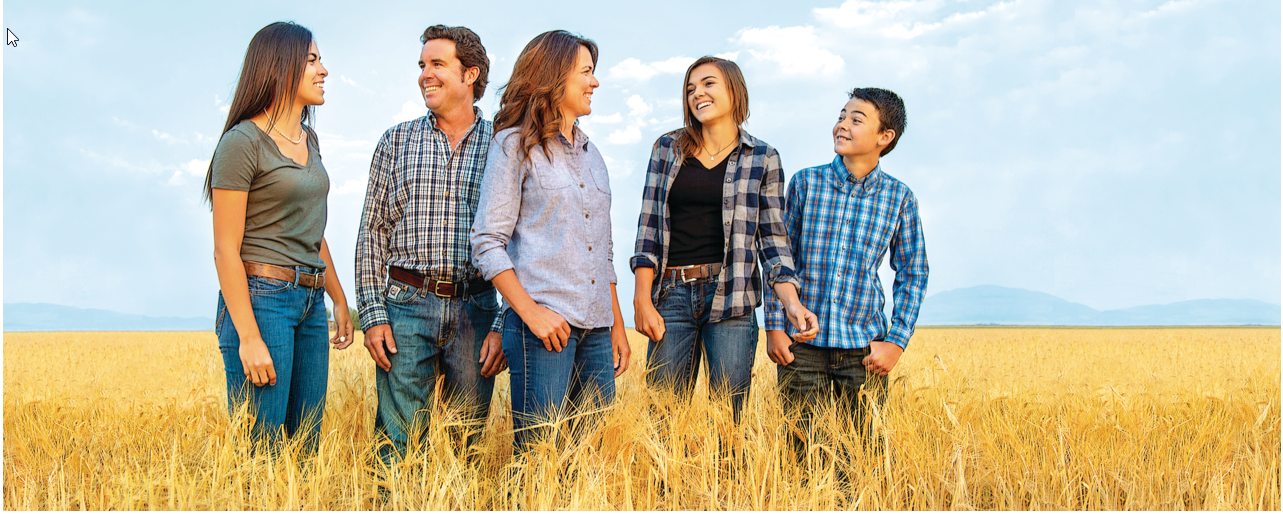 2
[Speaker Notes: To improve the lives of our customers and employees, the communities where we work and raise our families, and the Northwest food and fiber industries that perform a vital role in the United States and around the world. 
We’ve been providing credit and related services to agriculture for 100 years. Cooperative structure (member owners)]
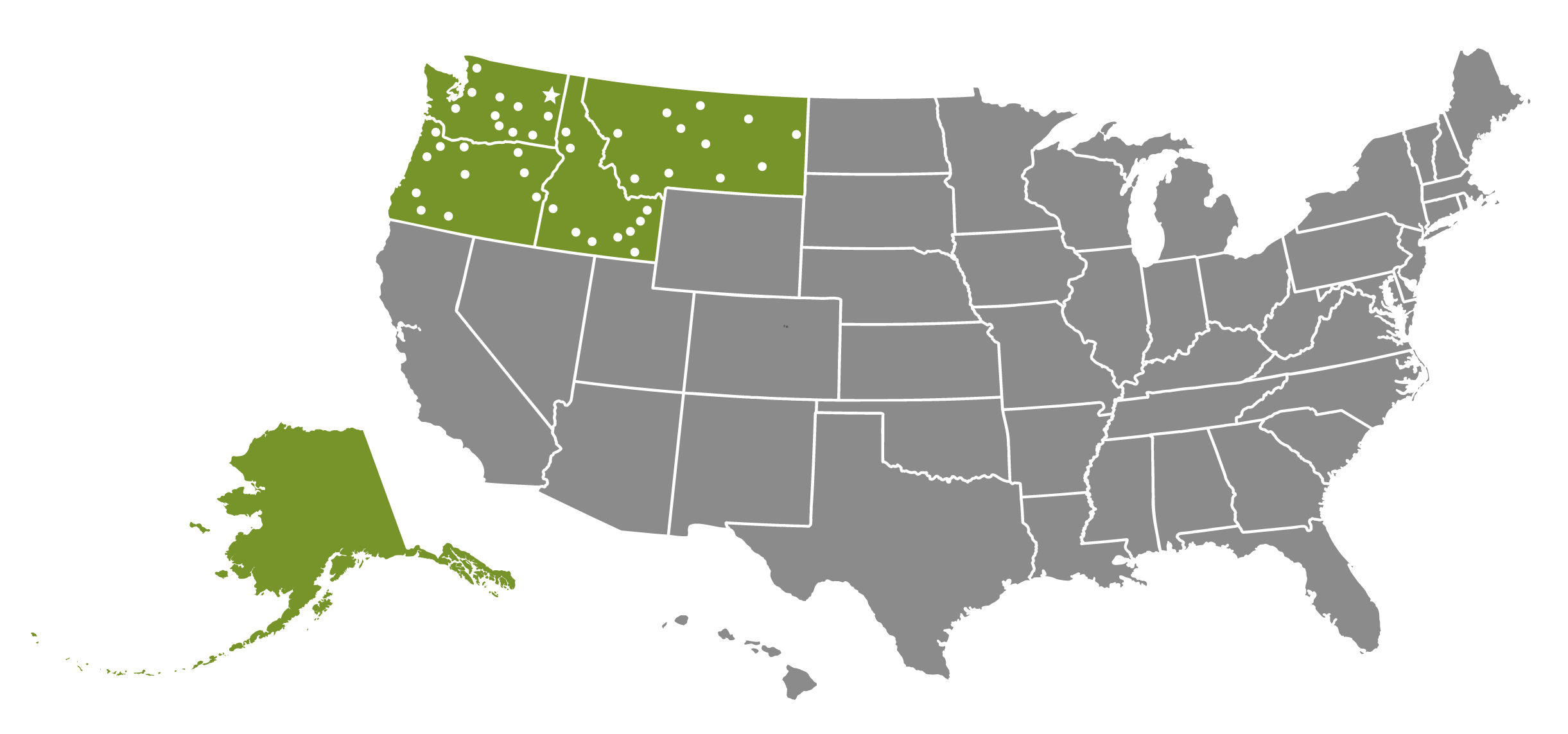 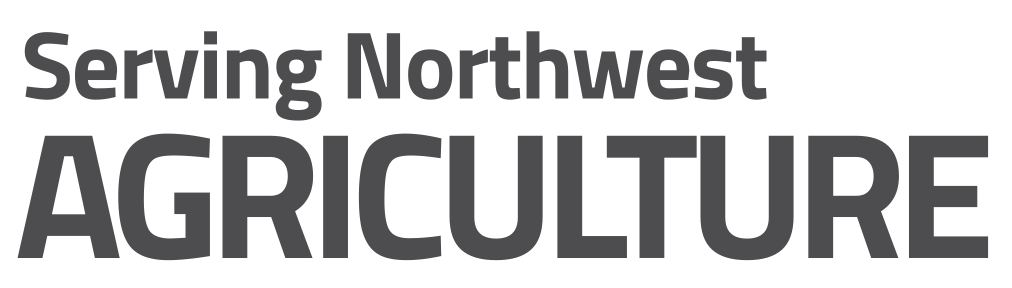 16,921 Customer Members

45 Branch Locations

739 Employees

14 Directors

190 Local Advisors
3
[Speaker Notes: Our financial cooperative is owned by customer-members who have a unique say in the governance of our company by electing board members with agricultural and related backgrounds to represent them. 
We also have more than 180 local advisors who are customers-members. They provide feedback from our customers and help share the Farm Credit story.]
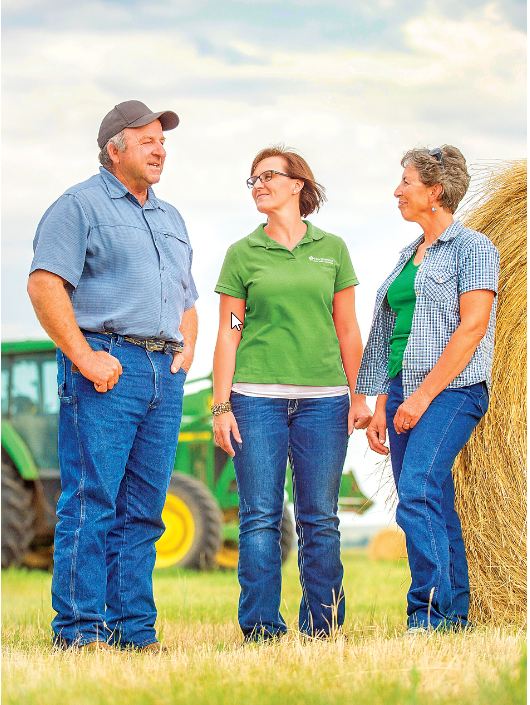 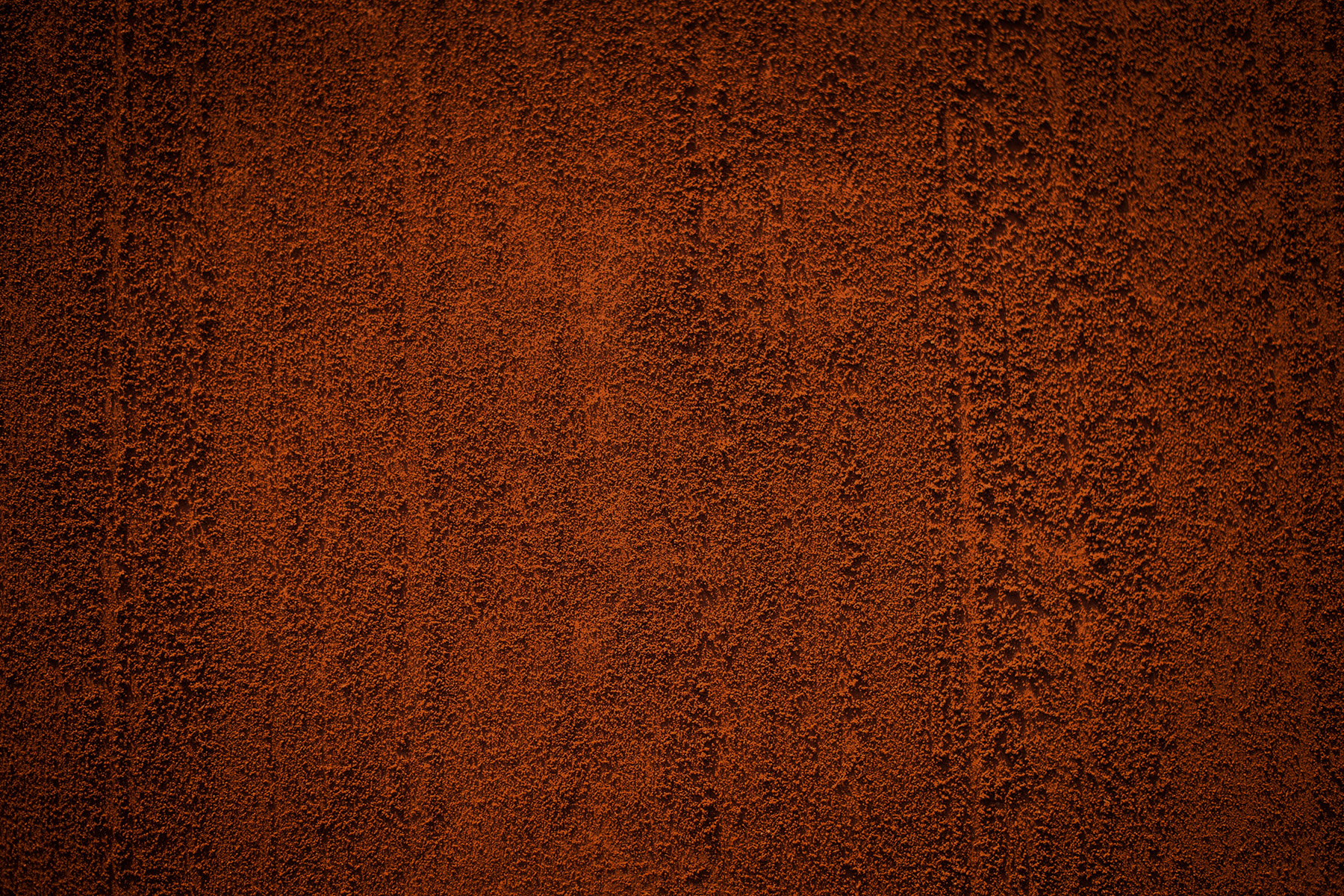 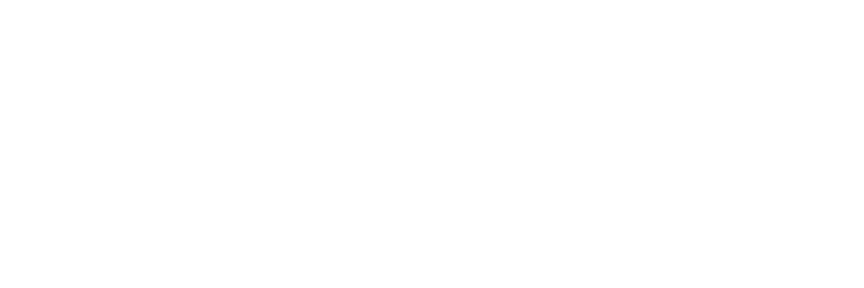 Farmers and Ranchers 

Cooperatives 

Commercial Fishermen

Forest products producers

Rural home owners

Crop Insurance
4
4
[Speaker Notes: Our customers are farmers, ranchers, commercial fishermen, forest products producers, rural home owners and cooperatives. 
We serve both ends of the spectrum – from young, beginning producers to large, multi-family agribusinesses -- and everyone in between.]
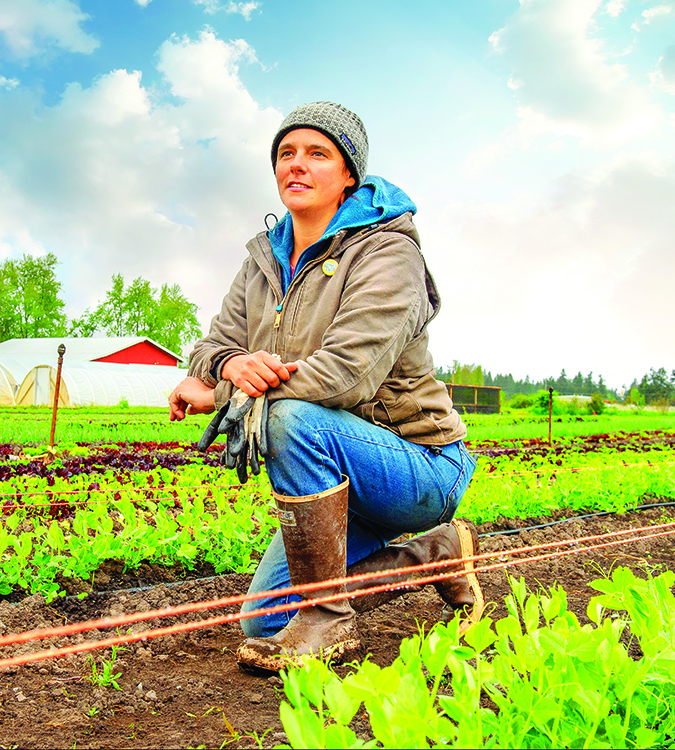 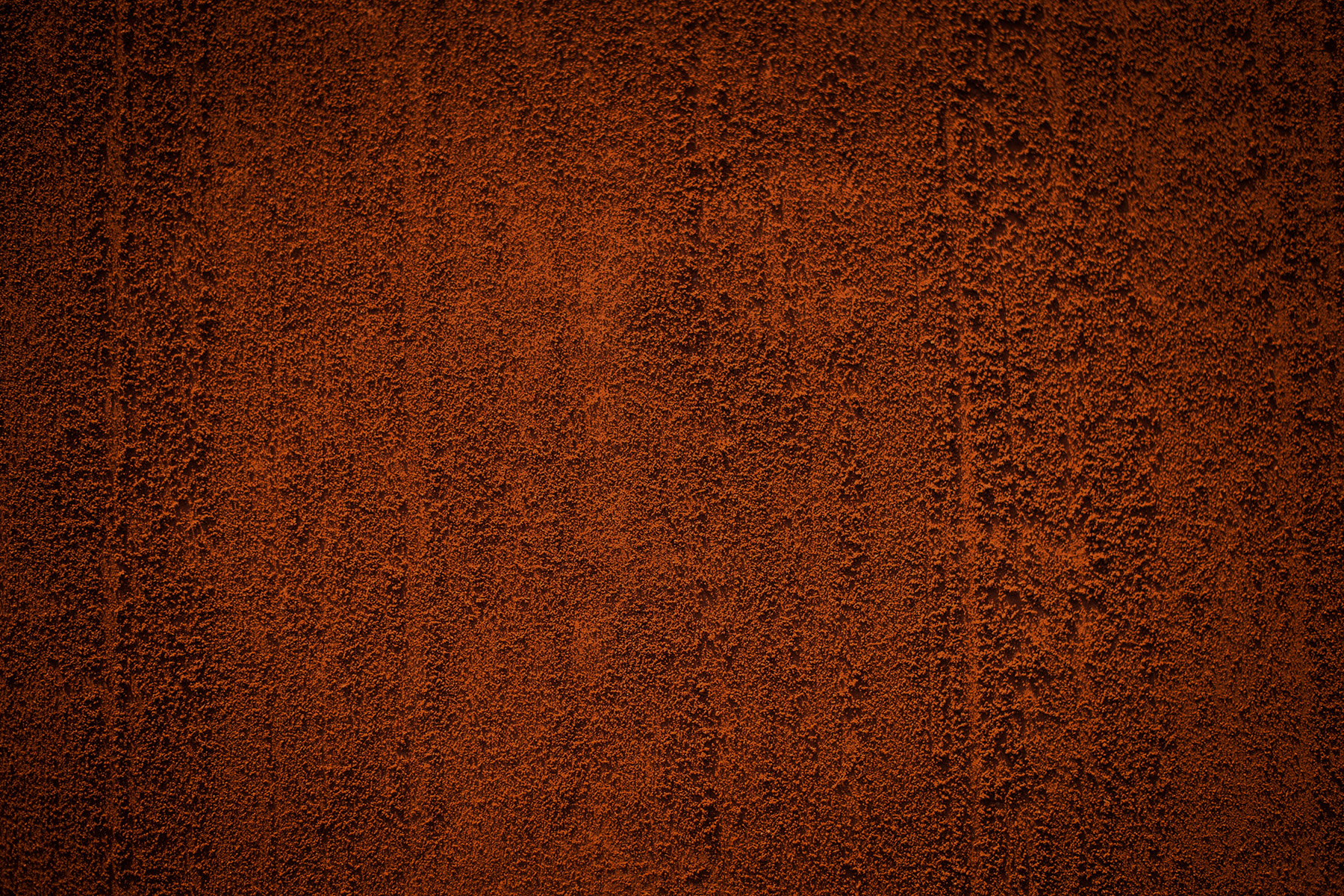 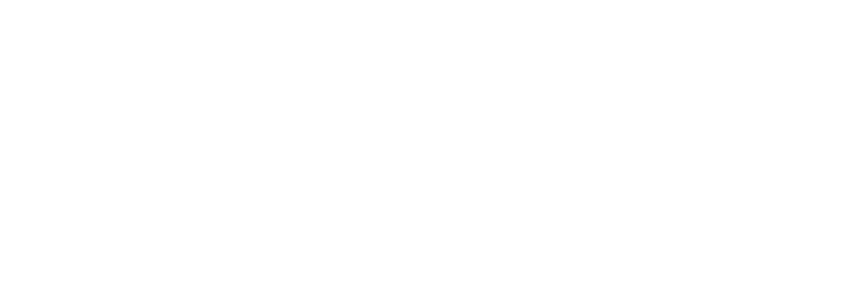 Waived fees

Reduced interest rates

Financial mentors

Management seminars

Education and technology vouchers

RateWise and JumpStart program
5
5
5
5
5
[Speaker Notes: All of us in agriculture share a responsibility to launch the next generation of promising young producers. Our AgVision program is designed to help these producers, especially those who may have difficulty finding financing elsewhere. Through the AgVision program we also offer unique benefits including loan fee reductions, preferred rates and flexible terms. 

We work closely with young, beginning producers to help them understand their finances and business opportunities. We also offer financial and management workshops to help them grow.]
AgVision Eligibility Criteria
Young (35 years of age or younger) 
Beginning – 10 years of farm management experience or less 
Small – annual gross farm income less than $350,000
6
[Speaker Notes: USDA FSA “YBS” - $250k annual gross farm income 
NWFCS and FSA - Beginning farmer – less than 10 years farm management experience 
Part-time farmers qualify]
AgVision Program Guidelines
Cash flow budget projecting repayment capacity 
Minimum 650 credit score 
Business plan 
No debt concession from any lender within last seven years 
Adequate collateral for the loan
7
[Speaker Notes: Off-farm income]
RateWise Program
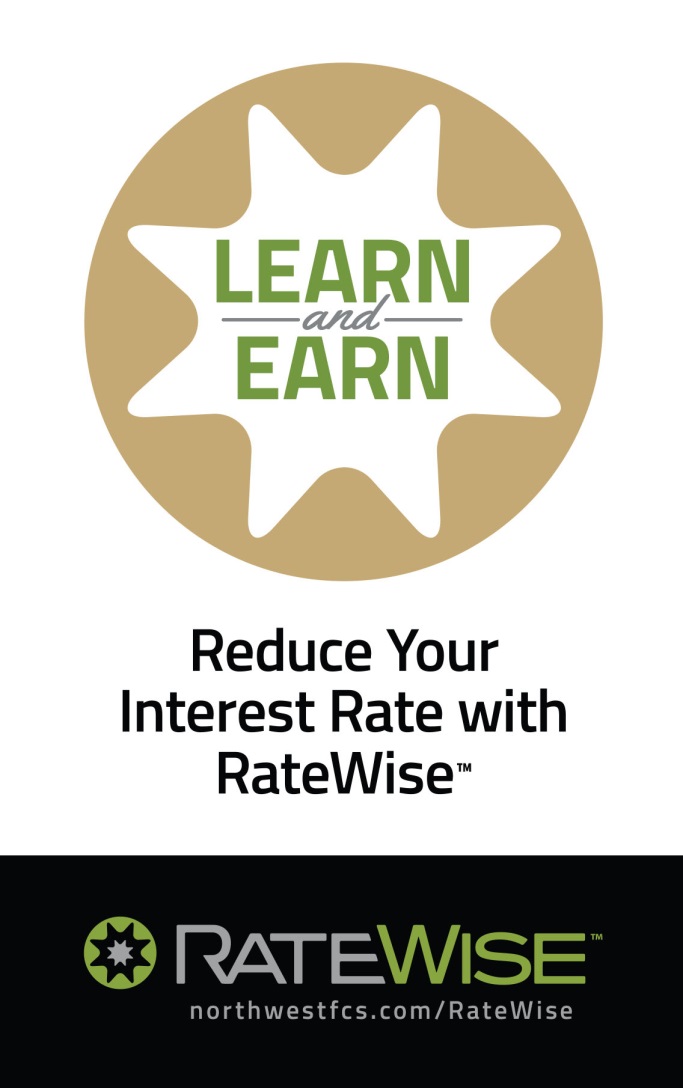 Rewards young, beginning and small producers for continuing management education with interest rate reductions on new loans
Participants can earn interest rate reductions of   0.25%, 0.50% and 0.75% for three years
Credits earned for Northwest FCS workshops, university conferences, industry specific workshops, etc.

Register at northwestfcs.com/RateWise
8
[Speaker Notes: 10 credits:  0.25 percent interest rate reduction for three years 
20 credits:  0.50 percent interest rate reduction for three years 
30 credits:  0.75 percent interest rate reduction for three years 
NWFCS 1+ days = 6 credits 
University or Industry program = 1+ days = 3 credits
Webinars – 1 credit regardless of duration (5 max)]
AgVision Partners
Farm Service Agency (FSA) 
FSA guarantee: 90-95%
FSA Down Payment Program – Joint Financing (5-45-50) 

Washington State Beginning Farmer Bond Program 
Borrow up to $524,200
Payment Assistance Loan (PAL) program – helps with down-payment 
Some limitations apply (non-farm residence)
9
JumpStart – an AgVision Product
Start up capital to help beginning and undercapitalized producers get started in agriculture
Interest-only, 5-year loan 
Capital purchases (land, equipment, quota, livestock) 
Improvements 
Down payment assistance
10
[Speaker Notes: Down payment for a non NWFCS loan an option – AgDirect, FSA
Can also be made to beginning co-ops that require start-up capital to enable a group of entrepreneurs to organize their businesses as a cooperative. 
Not for operating lines or consumer purchases]
JumpStart Eligibility
Meet YBS criteria (young, beginning, small producer) 
One year of relevant experience 
Business plan including monthly cash flow budget 
Secured by appropriate assets 
Annual farm visit
11
[Speaker Notes: Additionally, current balance sheet, verifications of assets and liabilities, inventory and equipment list, monthly cash flow budget, two years tax returns, annual farm visit. 
Capital expenditure covenant 
Subordinate in payment priority to any other NWFCS loan 
Secured by appropriate assets - depending on loan purpose 
Accrued interest payment frequency aligns with repayment source, paid annually at minimum 
Principal payments strongly encouraged 
Fully-pre-payable, 5-year fixed to maturity]
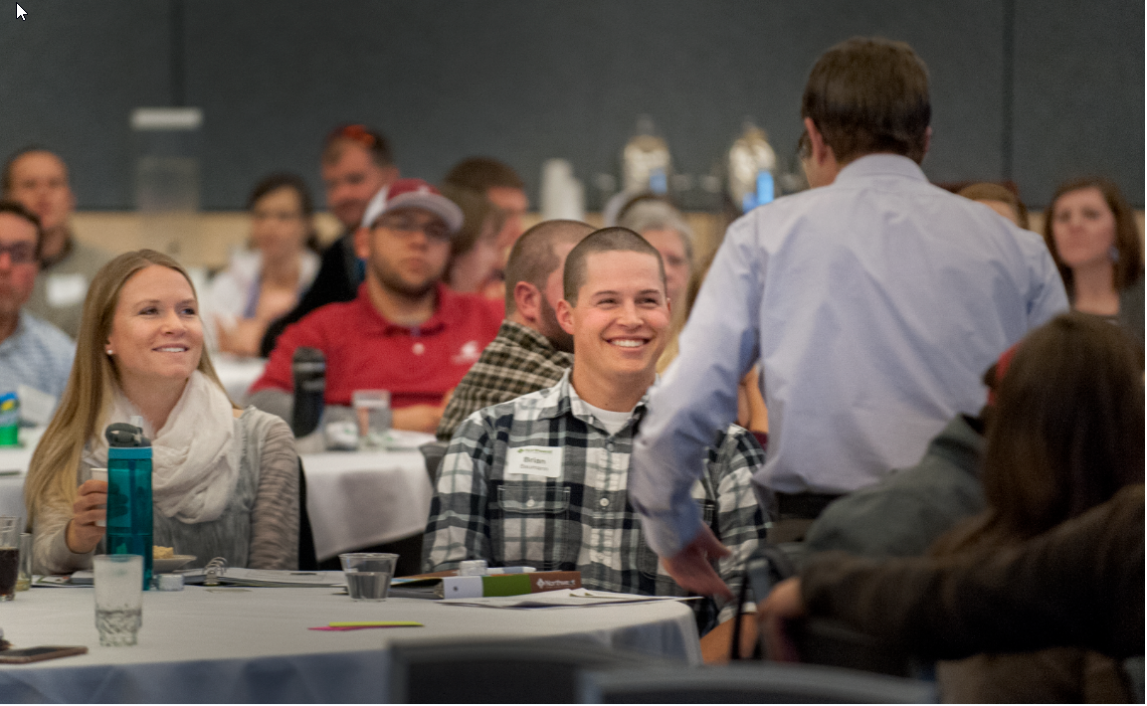 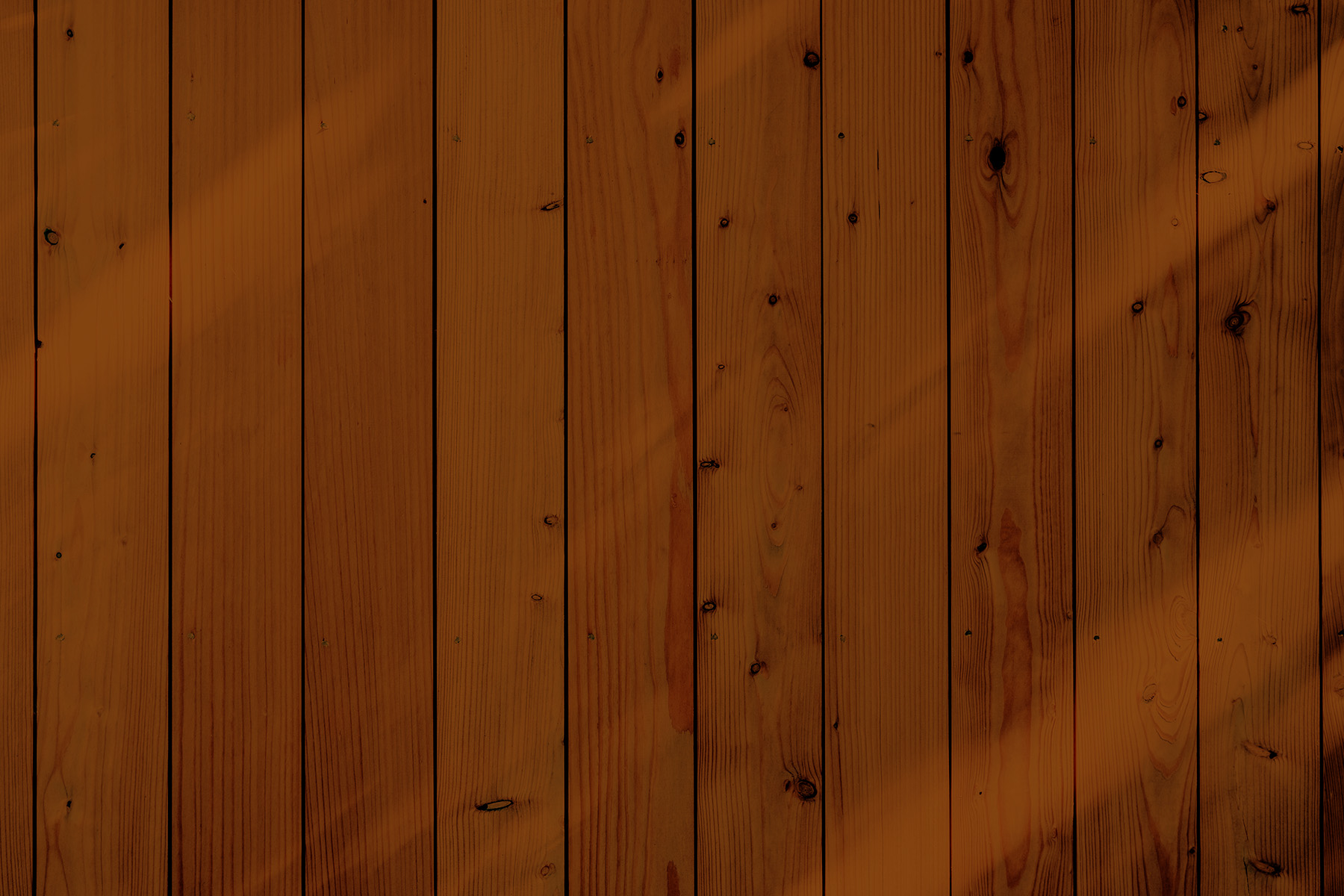 The Business Management Center
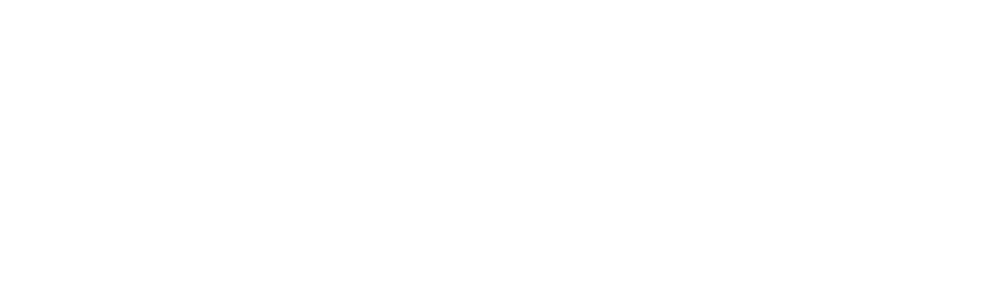 Management education

Economic updates

Industry insights

Family business resources
12
12
12
12
12
[Speaker Notes: Helping customers learn and grow is the foundation of our success. That’s why we continue to invest in our Business Management Center. Educational programs, industry insights and business tools help our customers enhance their financial and management skills. These programs also help customers transition leadership and management of their businesses to the next generation.]
Business Management Center
Business Tools: Risk Management Planning and Financial Statements 
eLearning modules: Cash Flow Budget and Balance Sheet 
Weather Insights (Eric Snodgrass – weekly updates) 
Recent webinar recordings 
Dairy Market outlook 
Virtual Summit series 

Sign up at northwestfcs.com/subscribe or access online eLearning modules on demand
13
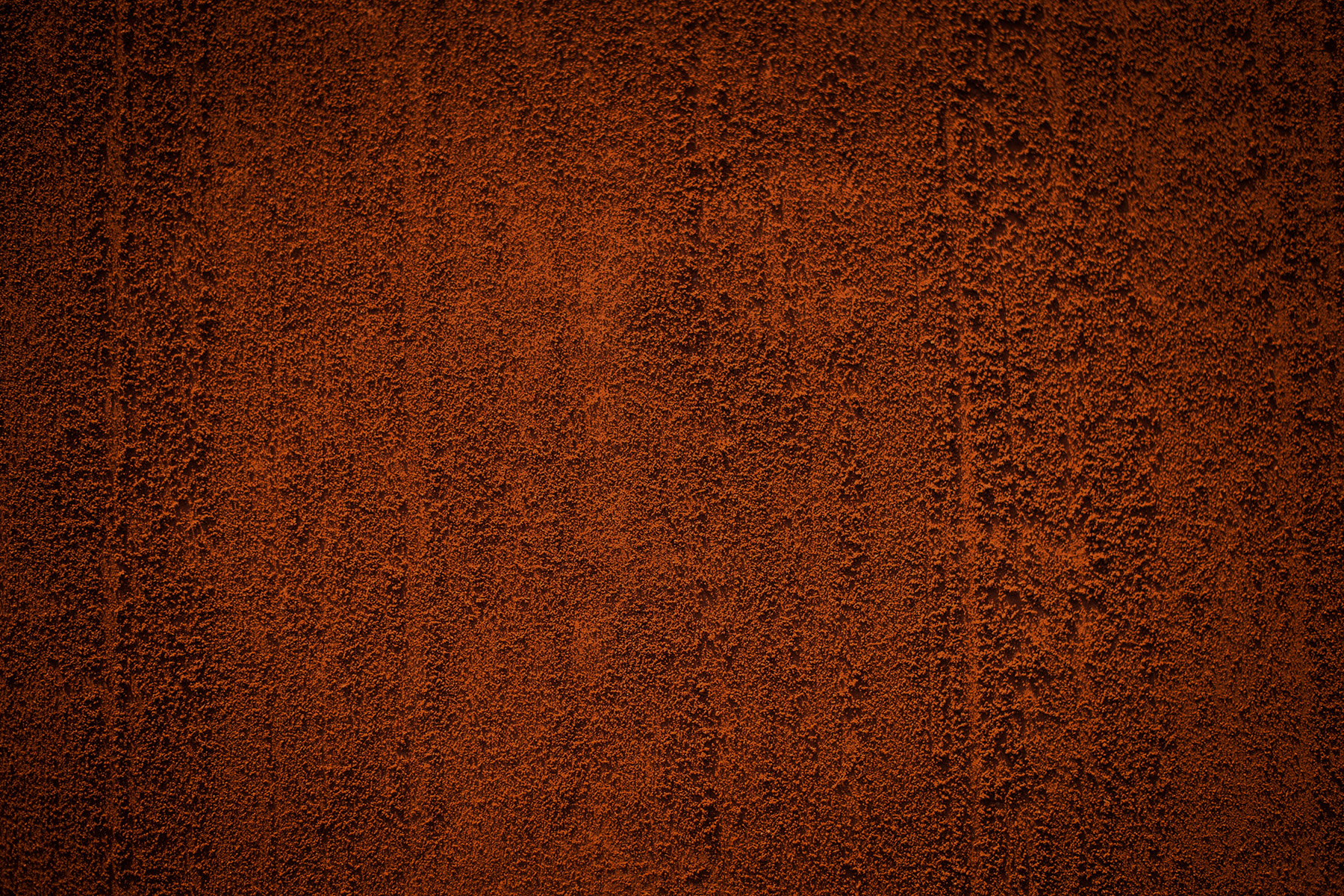 Our Stewardship Mission
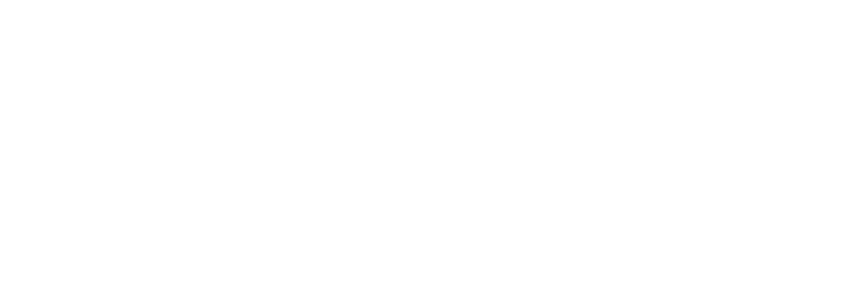 Rural Community Grants

Food Banks

Scholarships

Military Veteran Support

Youth Education
14
14
14
14
14
14
[Speaker Notes: 2020 Rural Community Grant changes – Application is on our website.
Focus is on supporting rural communities during the COVID-19 pandemic. To better assist with disaster relief, we are significantly increasing the amount of funds available in the 2020 Rural Community Grant program, and we are narrowing our focus to support non-profit organizations that are meeting the essential needs of rural communities. 
Essential non-profit organizations throughout Washington, Oregon, Idaho, Montana and Alaska are all encouraged to apply. Eligible organizations include food pantries, food distribution/transport services, children’s food programs, senior centers, nursing homes, medical centers, mental health clinics, health districts, volunteer fire and medical services, ambulance services, etc.]
15
[Speaker Notes: Contact info: 
Jesika Harper, VP-AgVision 
Jesika.harper@northwestfcs.com]